PERAC UPDATES
Bill Keefe, Executive Director | PERAC
SPRING MACRS
JUNE 2, 2025
2
Communities hosting a Fellow
Amesbury
Boston
Brookline
Cambridge
Concord
Easthampton
Fall River

Fitchburg
Framingham
Holyoke
Lawrence
Lexington
Lynn
Natick

North Adams
Pittsfield
Revere
Shrewsbury
Springfield
Westfield
Worcester
3
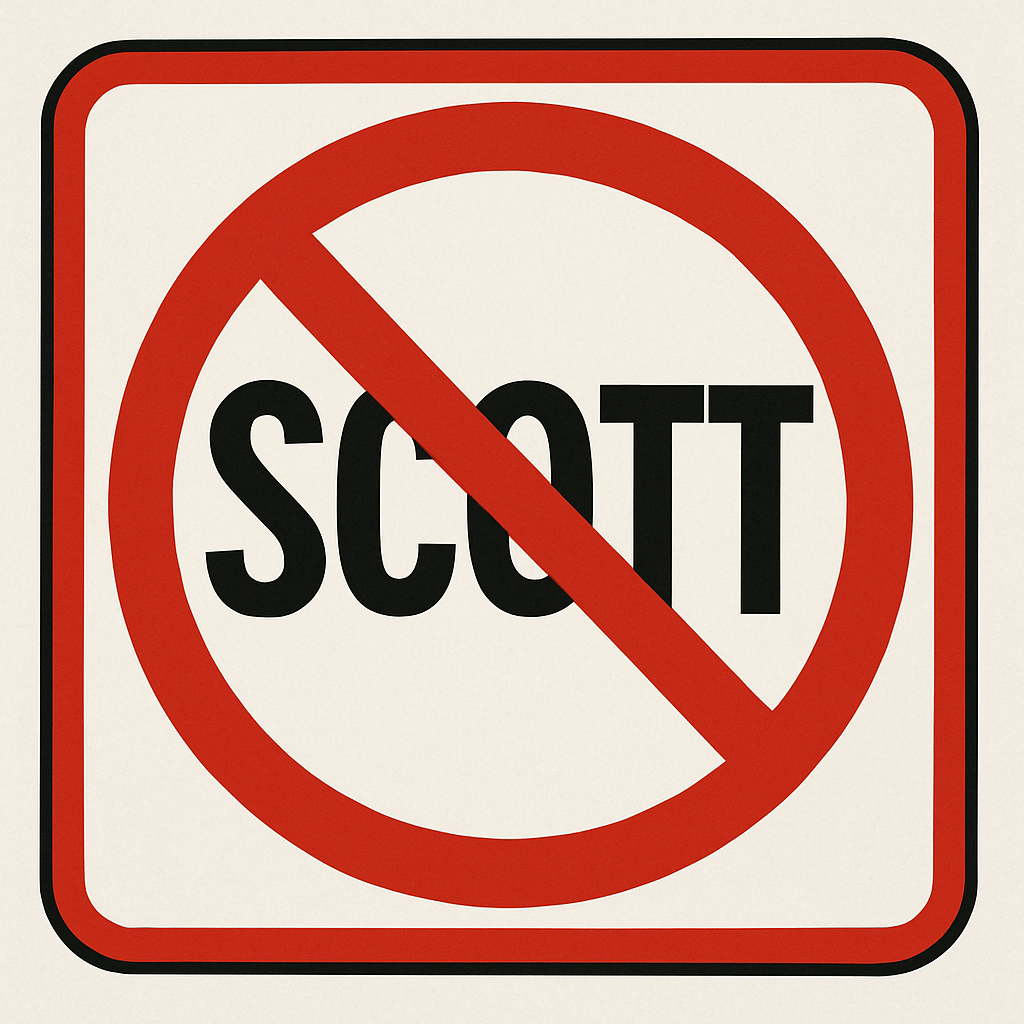 PERAC.help@mass.gov instead
4